Trường hợp bằng nhau thứ nhất của tam giác cạnh cạnh canh (c.c.c)
Giáo viên: Nguyễn Thị Lê
Vẽ tam giác biết 3 cạnh
Vẽ tam giác ABC, biết AB = 2cm, BC = 4 cm, AC=3 cm
Giải:
Vẽ đoạn thẳng BC = 4cm
Trên cùng một nửa mặt phẳng bờ BC, vẽ cung tròn tâm B bán kính 2cm và cung tròn tâm C bán kính 3 cm.
Hai cung tròn trên cắt nhau tại A.
Vẽ các đoạn thẳng AB và AC, ta được tam giác ABC
A
3 cm
2 cm
C
B
4 cm
2. Trường hợp bằng nhau cạnh – cạnh – cạnh
?1. Vẽ thêm tam giác A’B’C’, có A’B’ = 2cm, B’C’ = 4 cm, A’C’=3 cm. Hãy so sánh các góc tương ứng của tam giác ABC ở bài tập trên và tam giác A’B’C’. Có nhận xét gì về hai tam giác trên?
Giải:
Vẽ đoạn thẳng B’C’ = 4cm
Trên cùng một nửa mặt phẳng bờ B’C’, vẽ cung tròn tâm B’ bán kính 2cm và cung tròn tâm C’ bán kính 3 cm.
Hai cung tròn trên cắt nhau tại A’.
Vẽ các đoạn thẳng A’B’ và A’C’, ta được tam giác A’B’C’
A’
3 cm
2 cm
C’
B’
4 cm
Tính chất: Nếu ba cạnh của một tam giác này bằng ba cạnh của tam giác kia thì hai tam giác đó bằng nhau.
Nếu  ABC và  A’B’C’ có AB = A’B’; AC=A’C’; BC=B’C’ thì  ABC =  A’B’C’
Bài tập vận dụng
Giải:
 ABC và  ABD
Có
AC = AD (gt)
BC = BD (gt)
Cạnh AB là cạnh chung
  ABC =  ABD (c.c.c)
Giải:
Xét  MNQ và  QPM
Có
MN = QP (gt)
NQ = PM (gt)
Cạnh MQ là cạnh chung
  MNQ =  QPM (c.c.c)
Giải:
Xét  EHI và  IKE
Có
EH = IK (gt)
HI = KE (gt)
Cạnh EI là cạnh chung
  EHI =  IKE (c.c.c)
Xét  HEK và  KIH
Có
HE = KI (gt)
EK = IH (gt)
Cạnh HK là cạnh chung
  HEK =  KIH (c.c.c)
Giải:
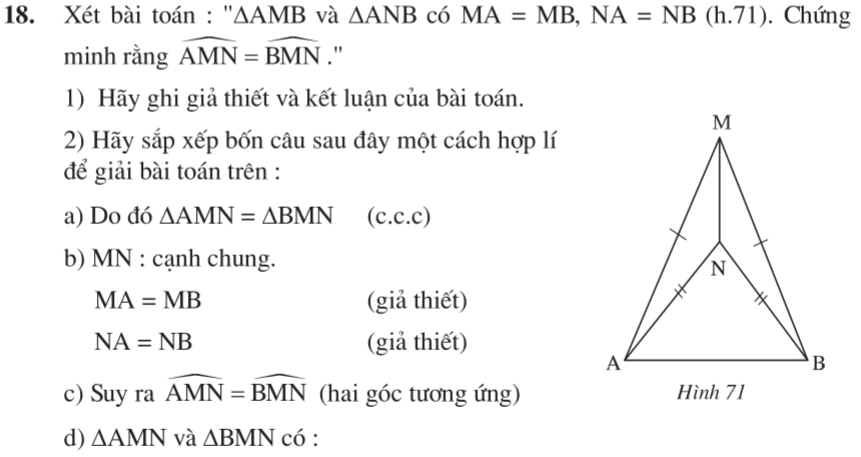 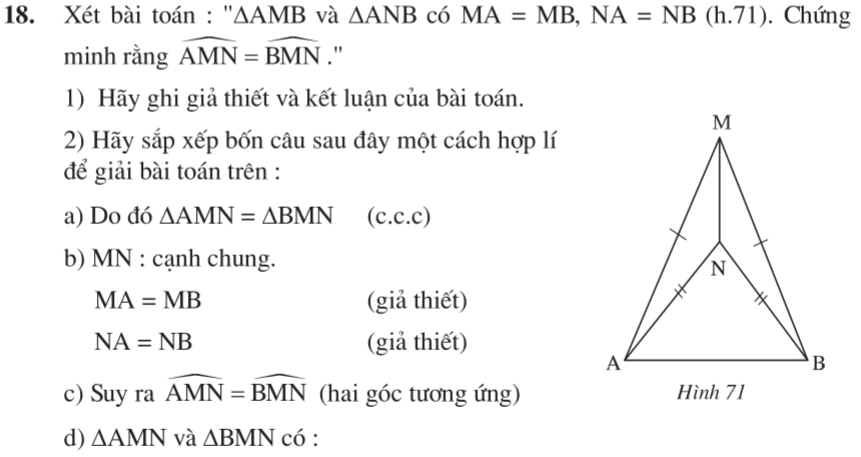 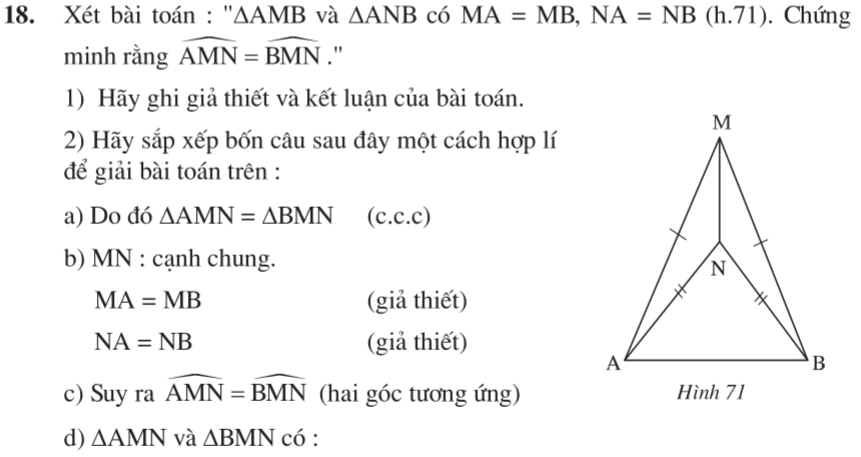 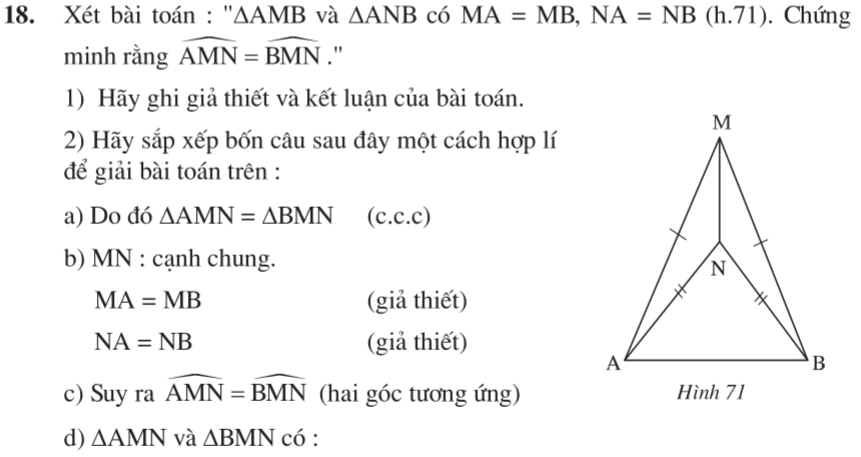 Bài tập về nhà
Bài 19/114 (SGK)